TUẦN 31
TIẾNG VIỆT 1
Tập 2
Chính tả
QUYỂN VỞ CỦA EM
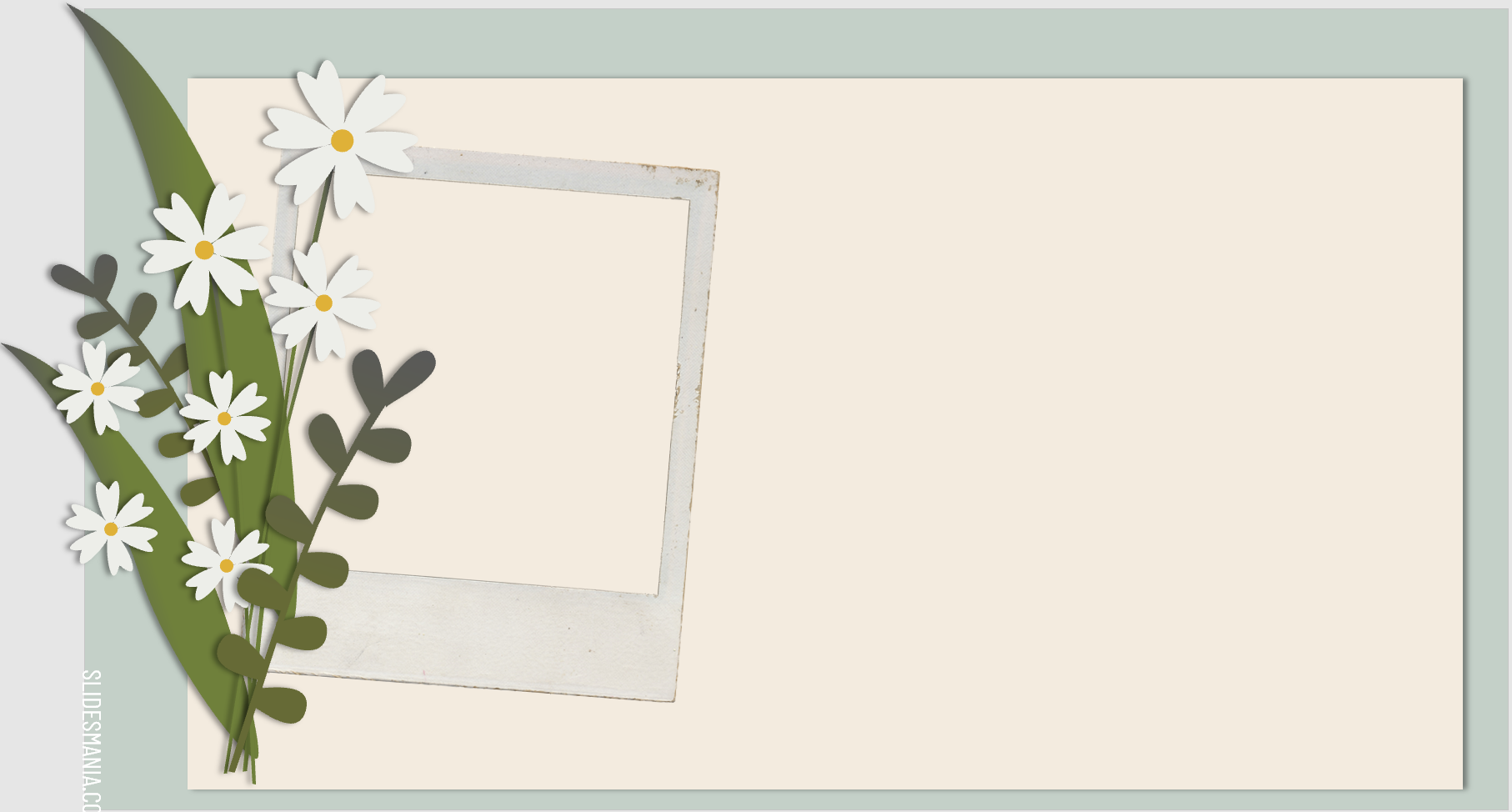 KHỞI ĐỘNG
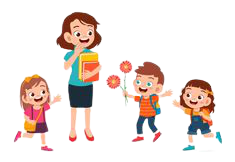 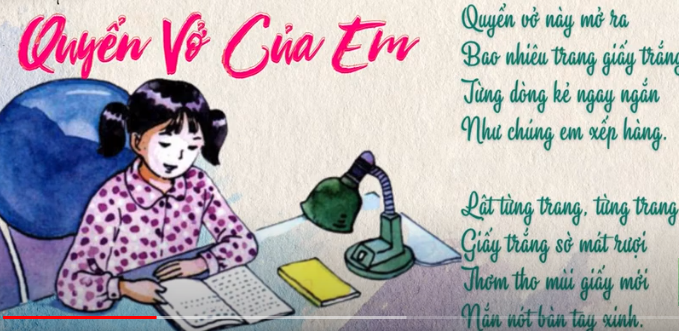 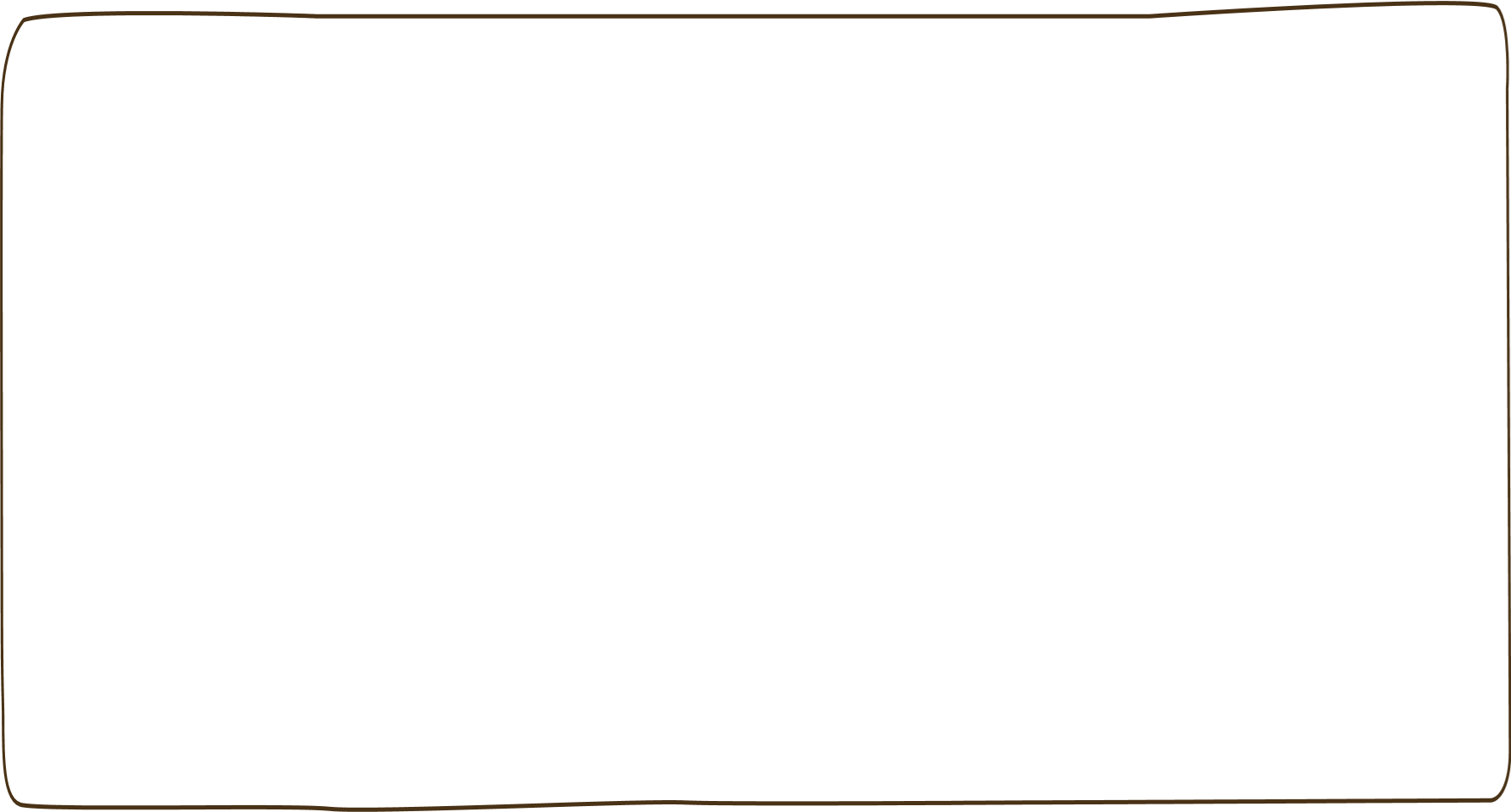 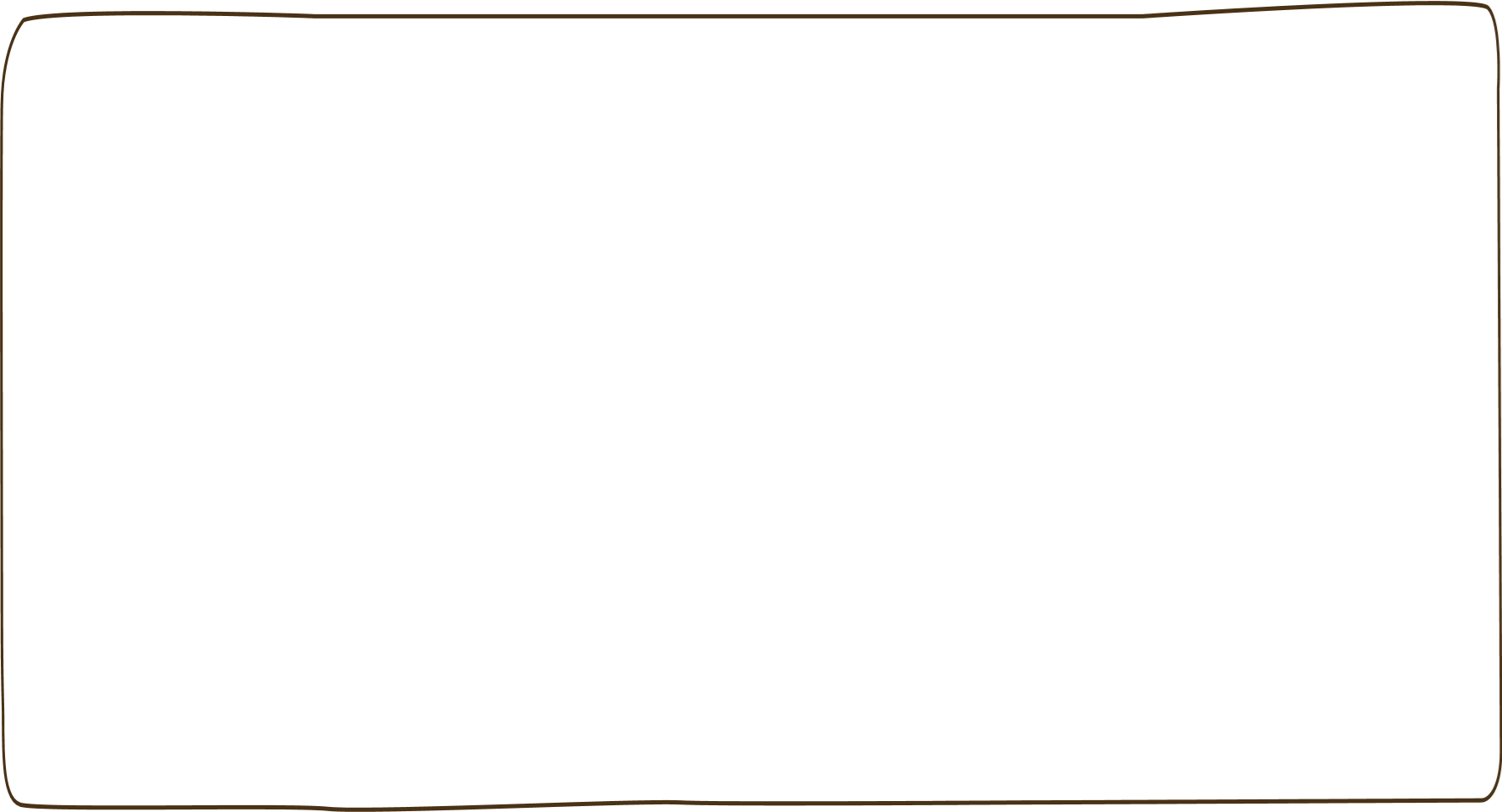 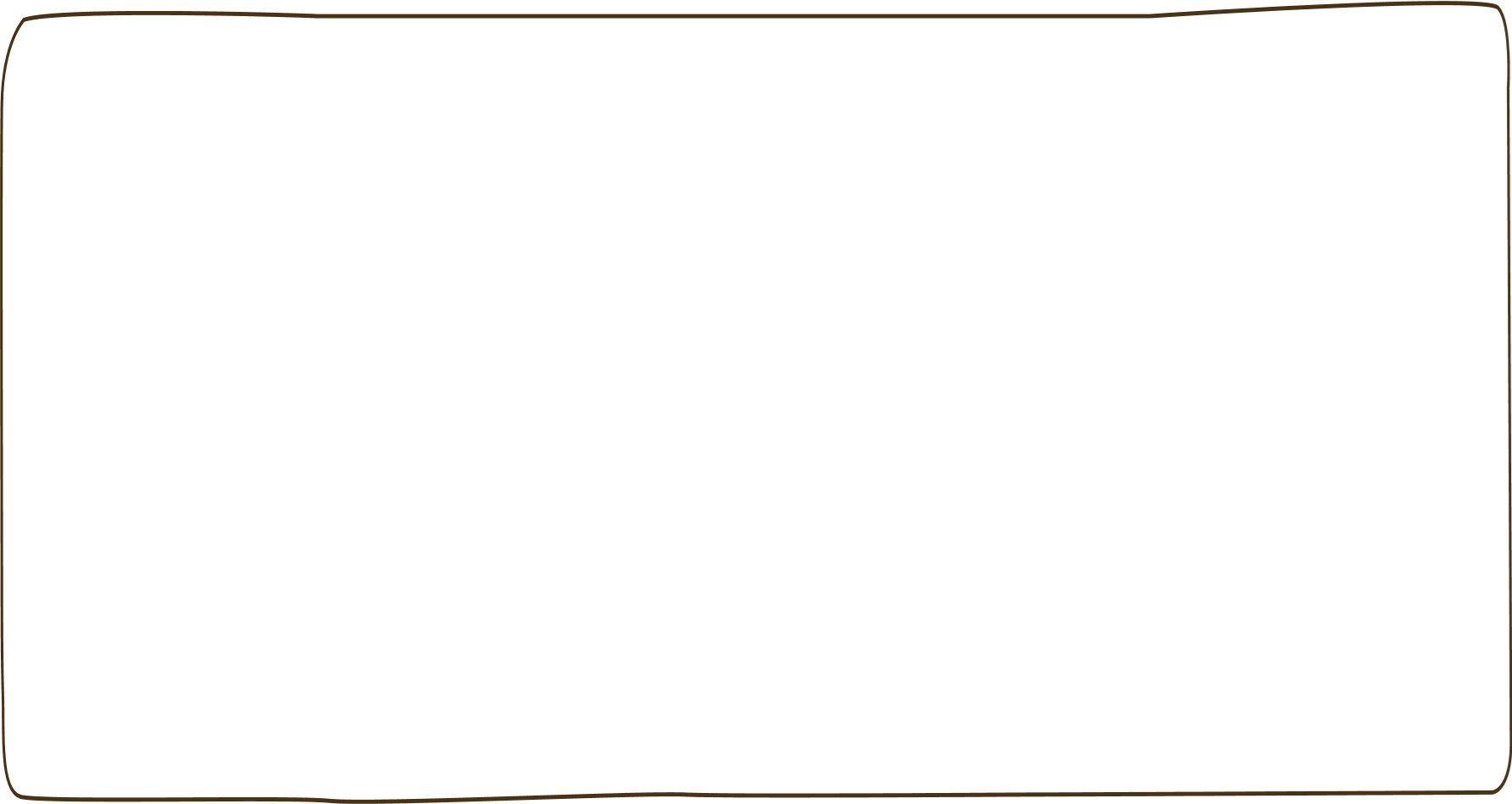 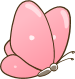 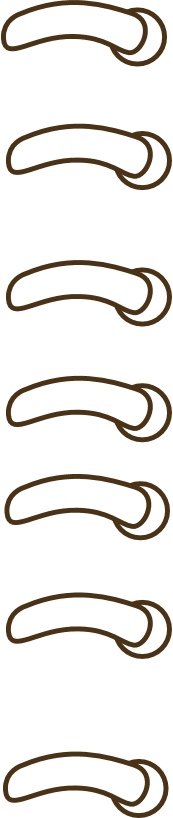 Mở vở ra bạn nhỏ thấy gì trên trang giấy?
5
3
1
4
2
Hết giờ
A.Những dòng chữ nắn nót.
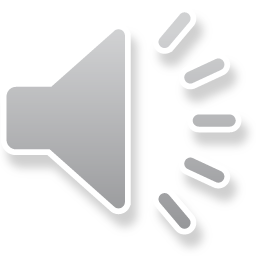 B. Những dòng kẻ ngay ngắn.
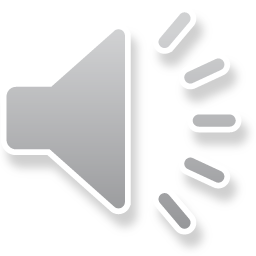 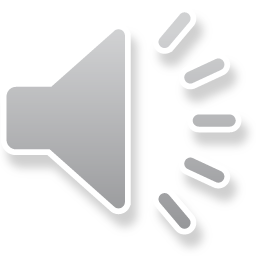 C. Những điểm mười cô cho.
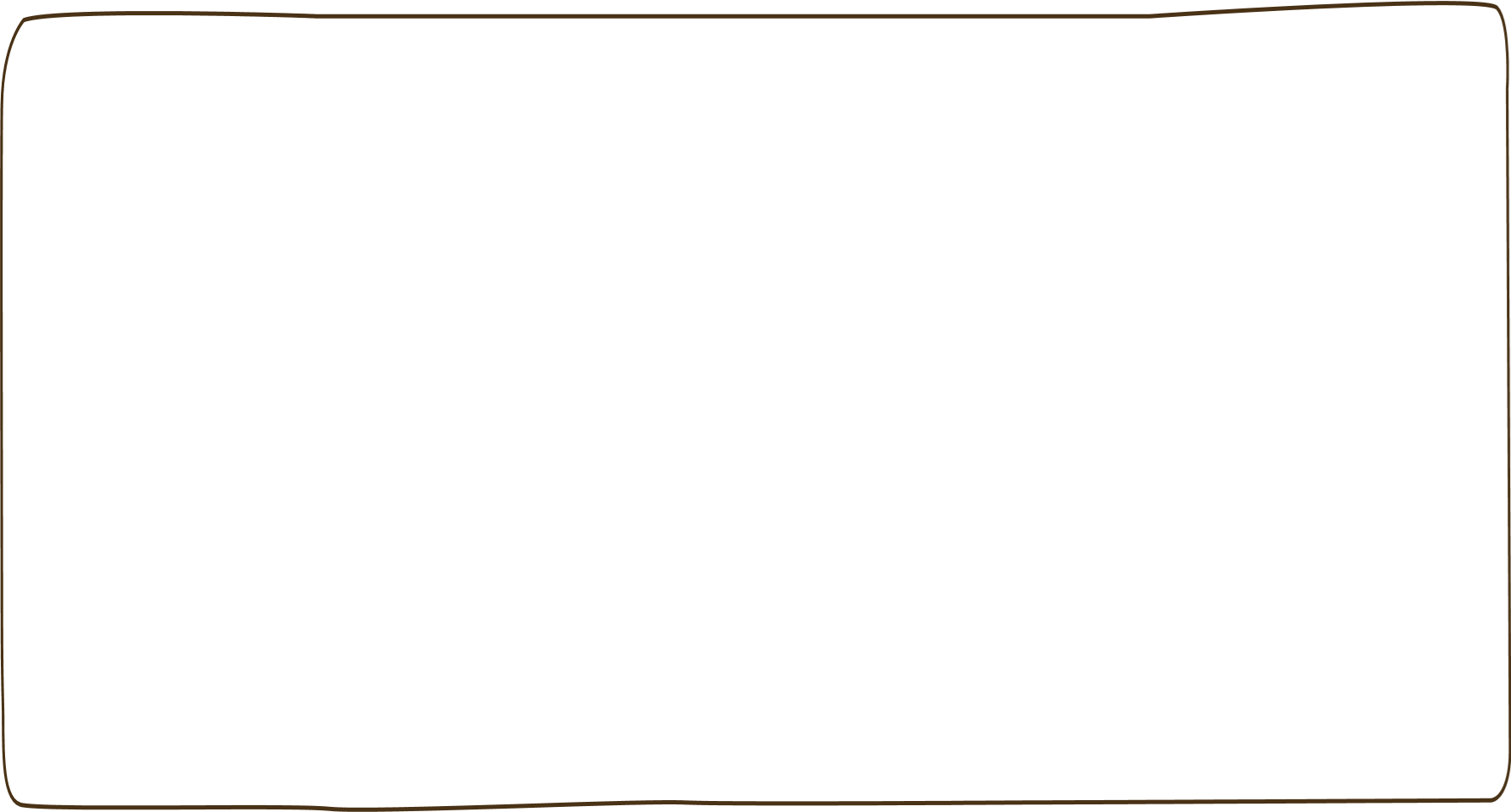 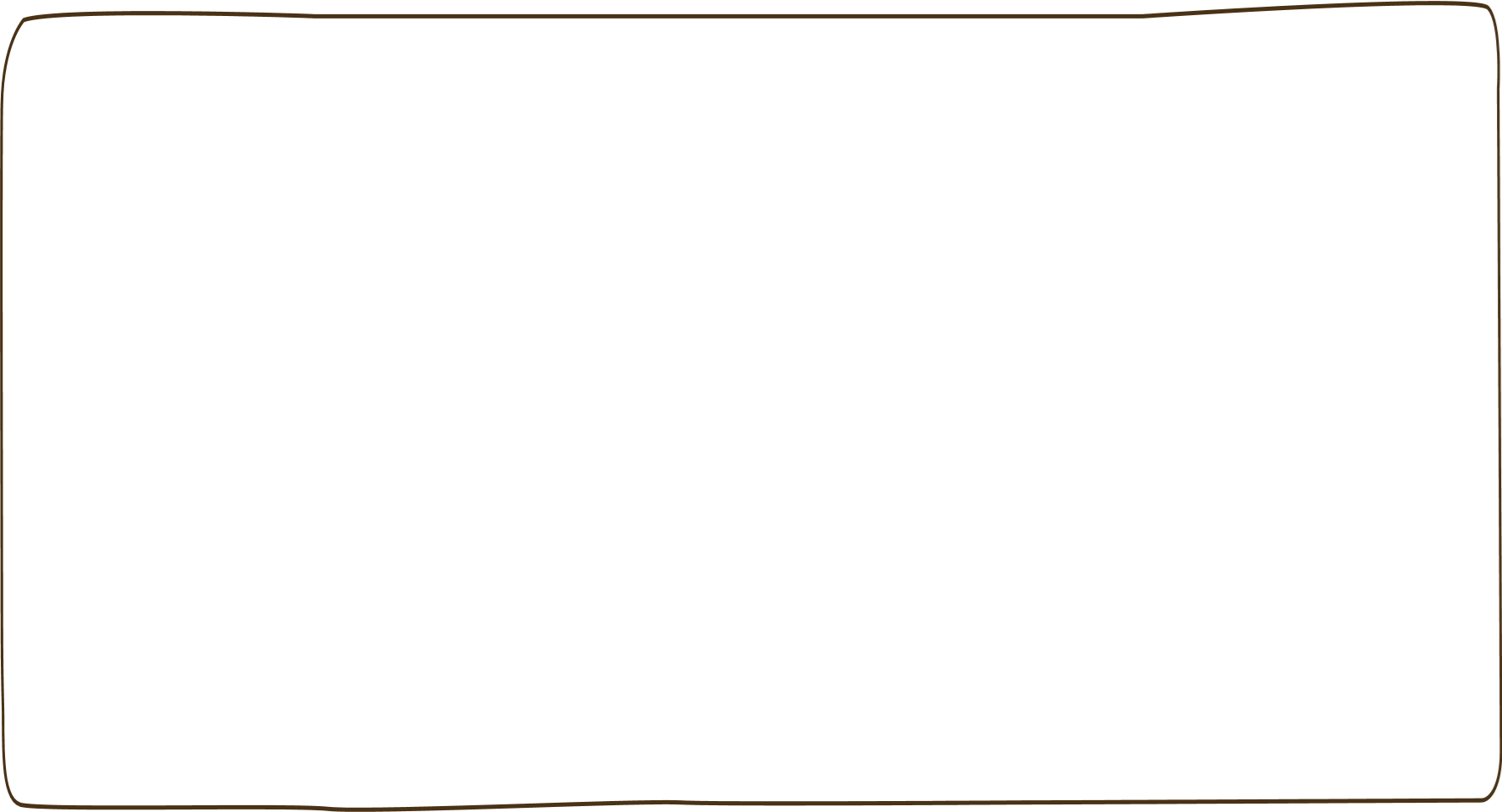 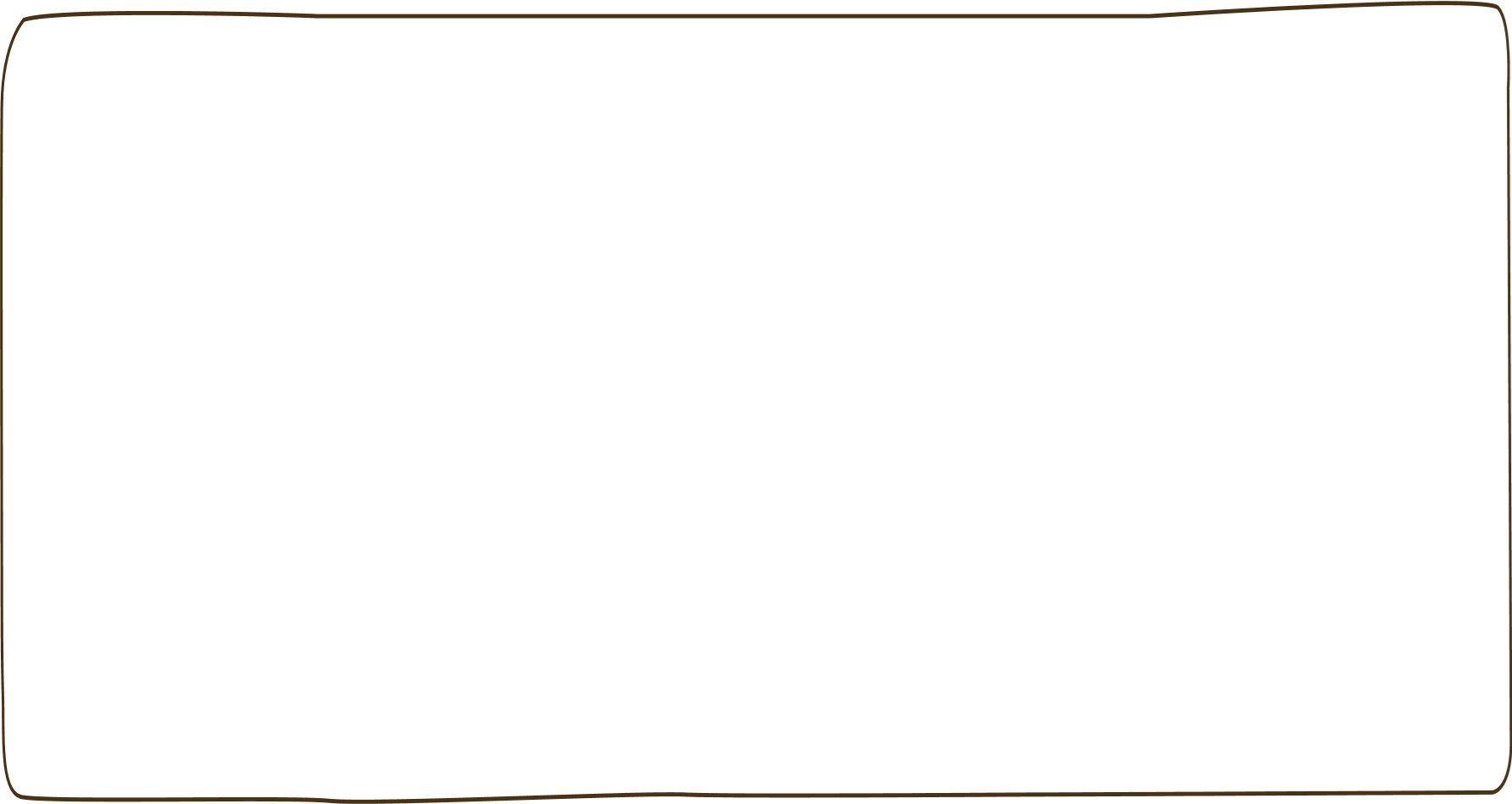 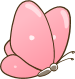 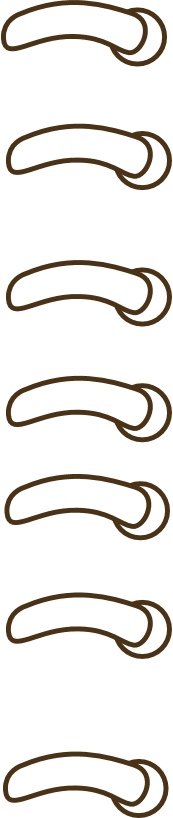 Lật từng trang, bạn nhỏ cảm thấy thế nào?
5
3
1
4
2
Hết giờ
A. Giấy mát rượi, thơm tho.
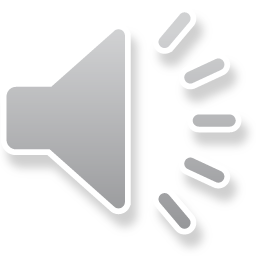 B. Bàn tay xinh đang viết nắn nót.
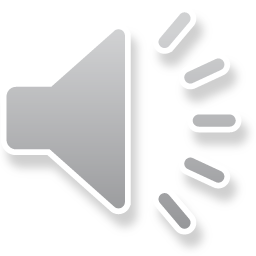 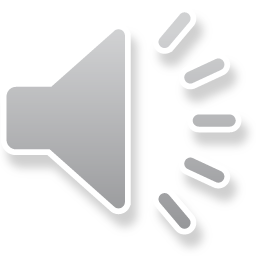 C. Chữ viết đẹp.
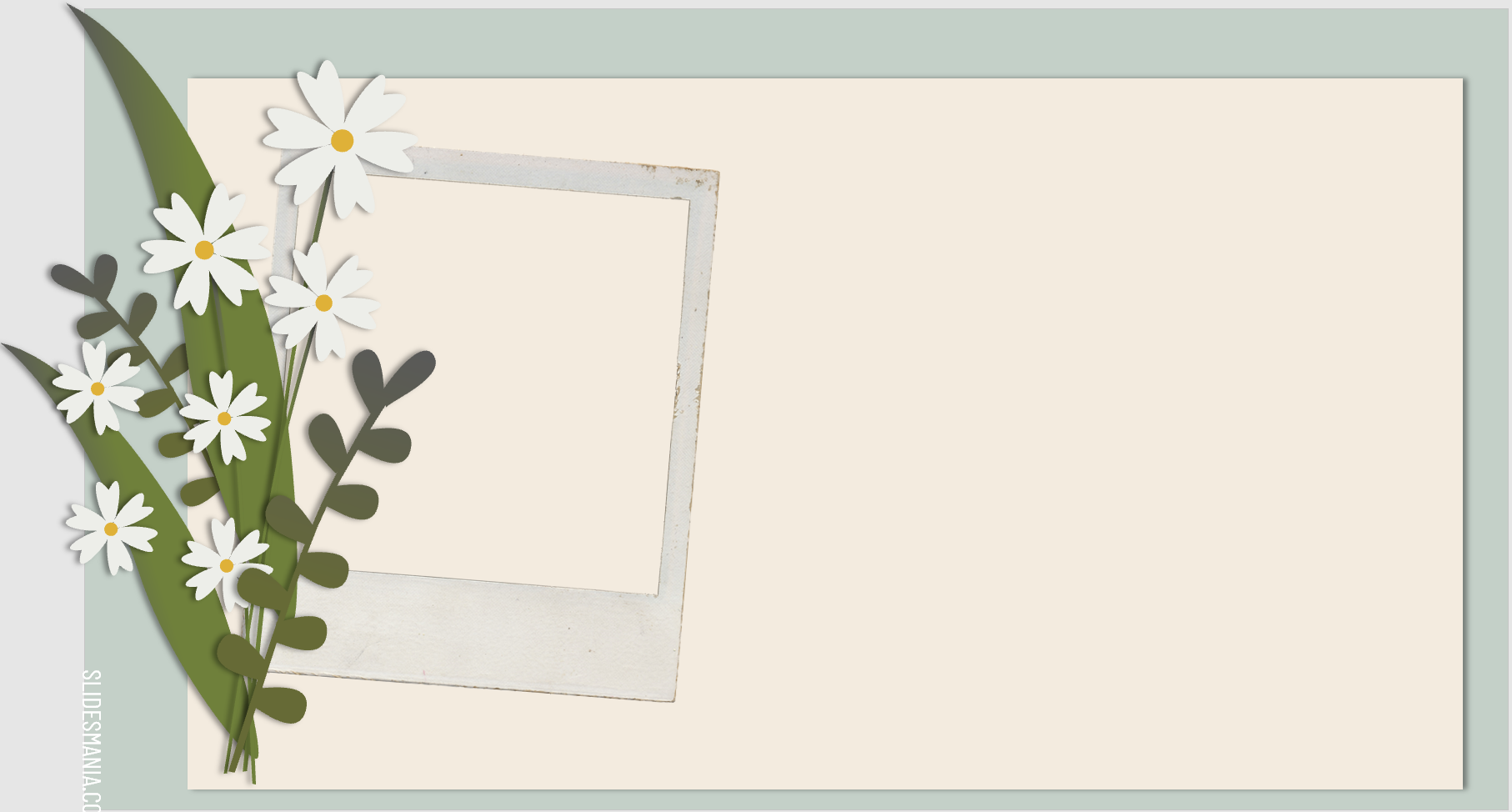 Quyển vở của em
Quyển vở này mở ra
Bao nhiêu trang giấy trắng
Từng dòng kẻ ngay ngắn
Như chúng em xếp hàng.

Lật từng trang, từng trang
Giấy trắng sờ mát rượi
Thơm tho mùi giấy mới
Nắn nót bàn tay xinh.
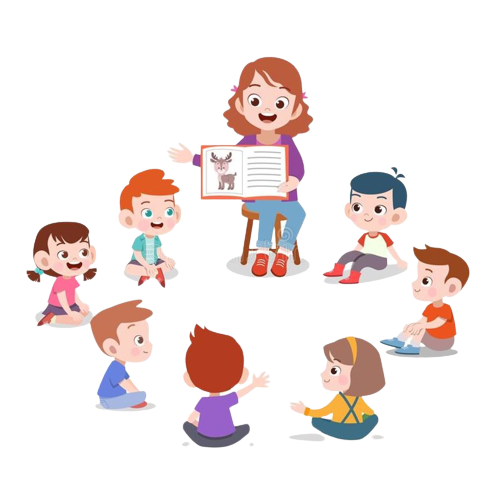 mát rượi
quyển vở
nắn nót
giấy trắng
tay xinh
ngay ngắn
lật từng trang
xếp hàng
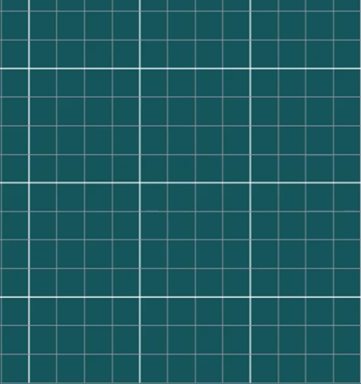 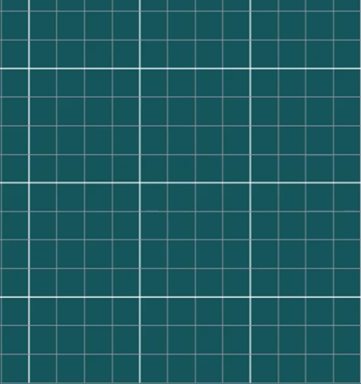 quyển vở
Êch, nai và sơn ca thân nhau.
giấy trắng
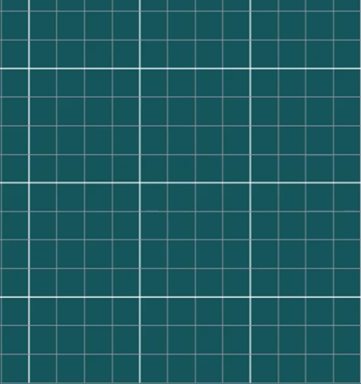 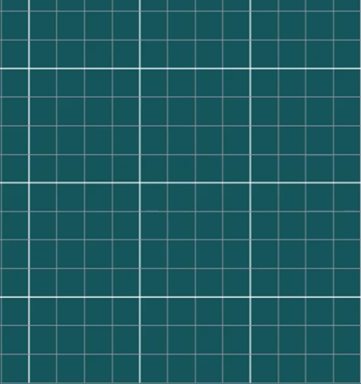 nắn nót
Êch, nai và sơn ca thân nhau.
xếp hàng
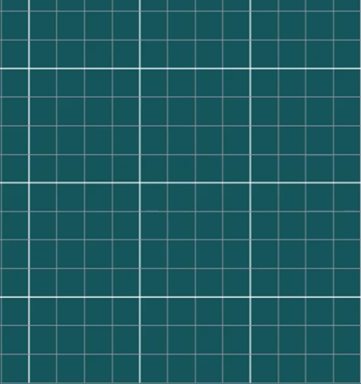 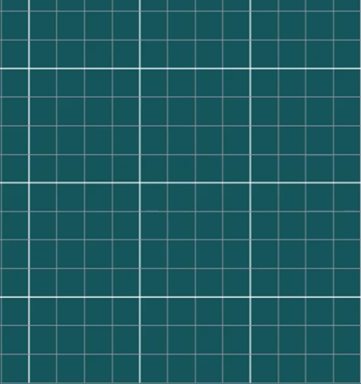 ngay ngắn
Êch, nai và sơn ca thân nhau.
tay xinh
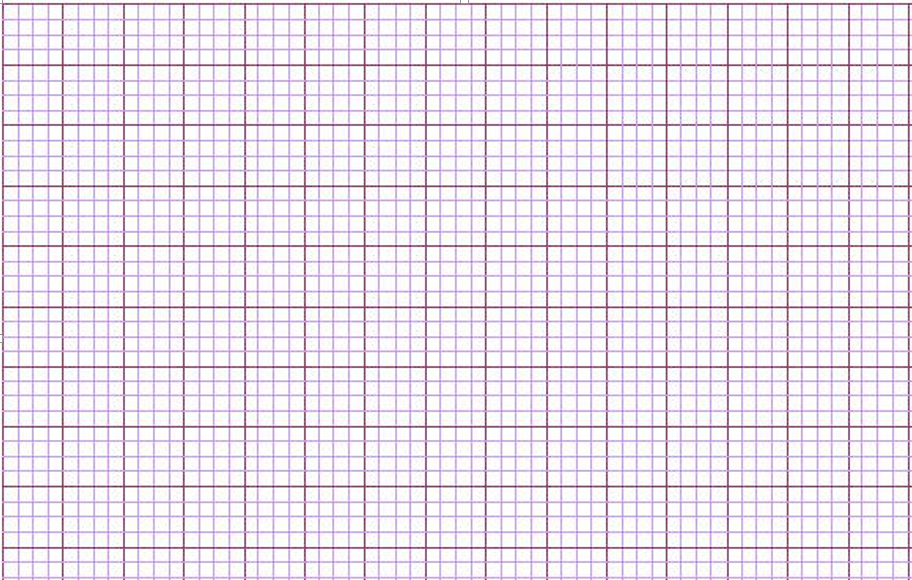 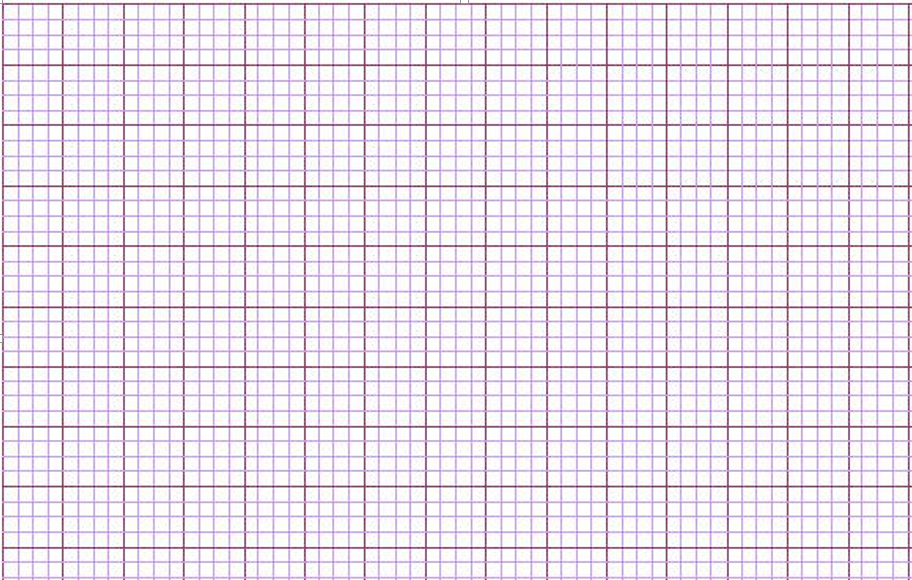 quyển vở của em
quyển vở này mở ǟa
bao nhiêu trang giấy trắng
từng dòng kẻ ngay ngắn
như chúng em xếp hàng.
lật từng trang từng trang.
giấy trắng sờ mát ǟượi.
thơm tho mùi giấy mới.
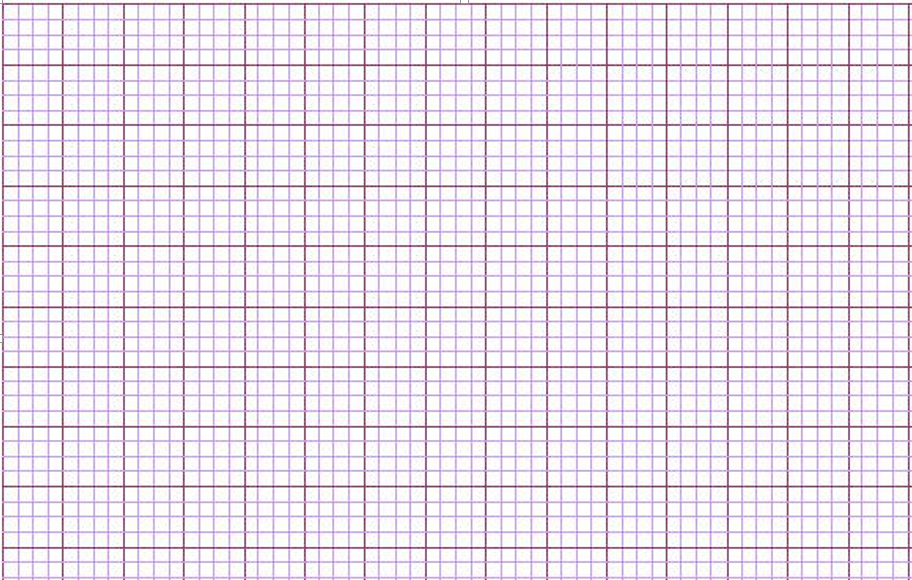 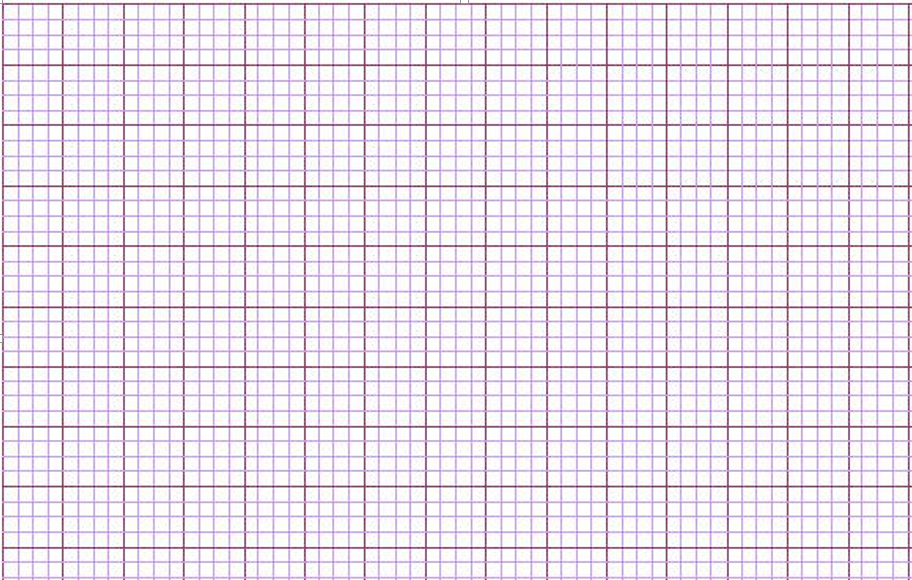 nắn nót bàn tay xinh.
Hoc10 chúc các em học tốt!